Imperialism
Ms. Lyons
Japan & The Meiji Restoration
Japan was isolated for 200 years!
1854: Matthew Perry visits Japan
Treaty of Kanagawa: Japan opens ports to trade with U.S.
Lower classes overthrew shogun & put emperor back in power
WHY?
Some thought shogun was weak with foreigners
Some wanted to modernize Japan
Effects of thethe Meiji Restoration
Modernization
Industrialization
Imperialism
needed raw materials
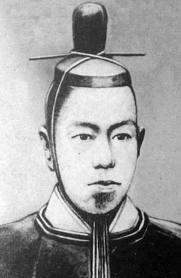 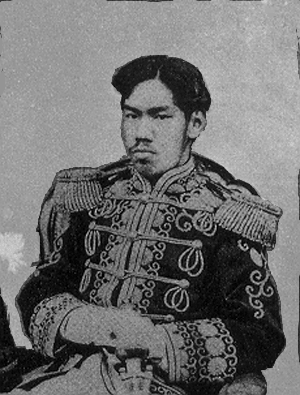 Imperialism
Definition: strong country takes over a weak country 
Strong countries:
Europe
Industrialized 
Technology, weapons
Weak countries: 
Africa, Asia
Not industrialized
Full of natural resources
Weak from civil war
Causes of Imperialism
Nationalism, Social Darwinism
Power!
Raw materials & markets to sell goods
Ethnocentrism 
White Man’s Burden (educate the “less developed”) 
Because they can…
Technology, weapons, ships
British controls India
British East India Company 
Army of Indian soldiers (Sepoys)
Made them go against their religion (eat pig fat)  
1857: Sepoy Rebellion 
Soldiers revolted, but the British crushed them
British rule became even stronger
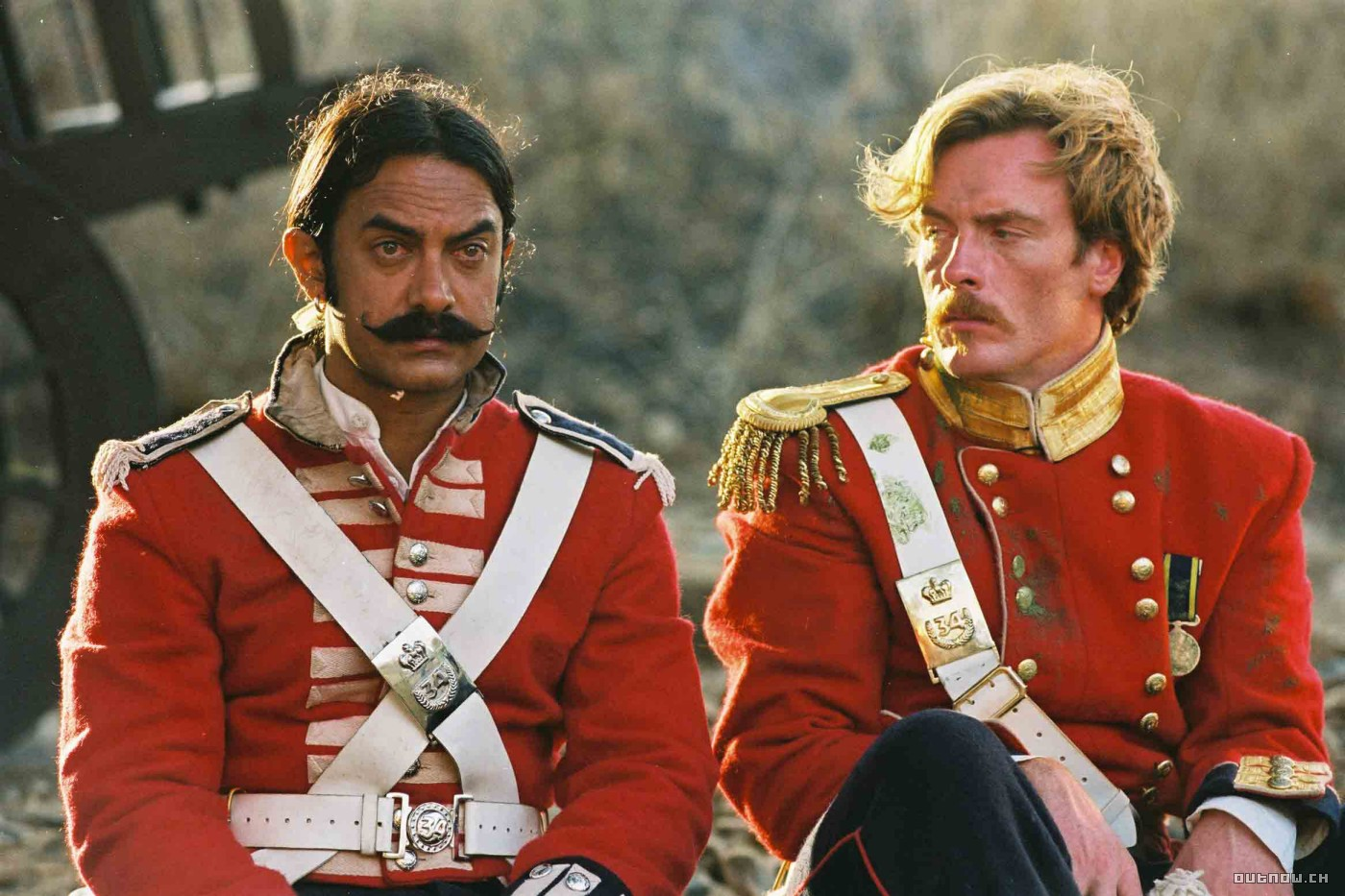 Sepoy Rebellion Video
http://www.youtube.com/watch?v=2yXKbd5IDzU
1:24 – 4:30
Scramble for Africa
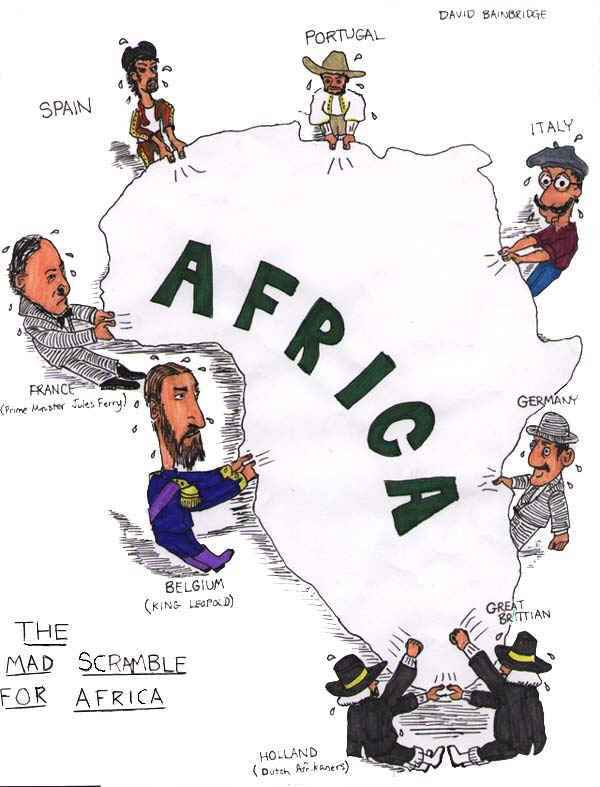 European countries wanted parts of Africa 
Berlin Conference (1884) 
Divided up the continent with no concern for the African people (tribal boundaries) 
By 1920, almost all of Africa was controlled by Europe
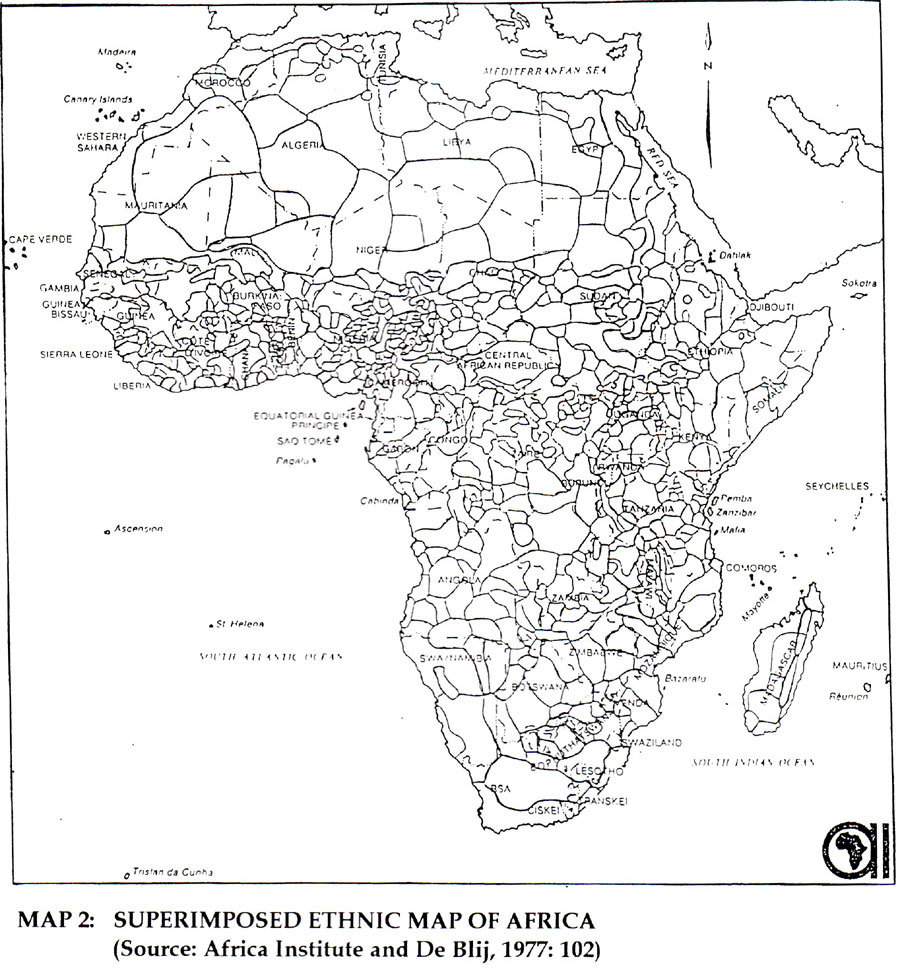 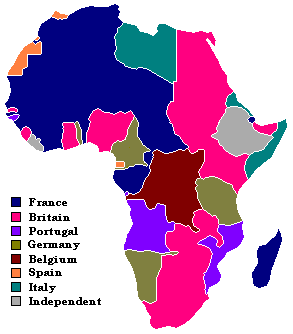 Southern Africa
Boers (Dutch) & British took over southern Africa
Zulus (collection of African tribes) resisted the Boers, but eventually lost to the British 

Boer War (1899-1902) 
British, under leader Cecil Rhodes, beat the Boers & united the colonies to create South Africa 

Slave trade – illegal, but still happened
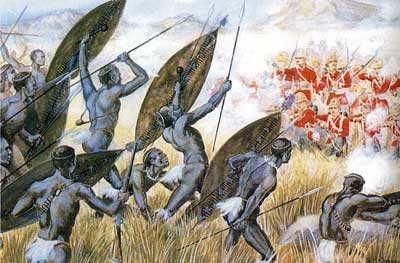 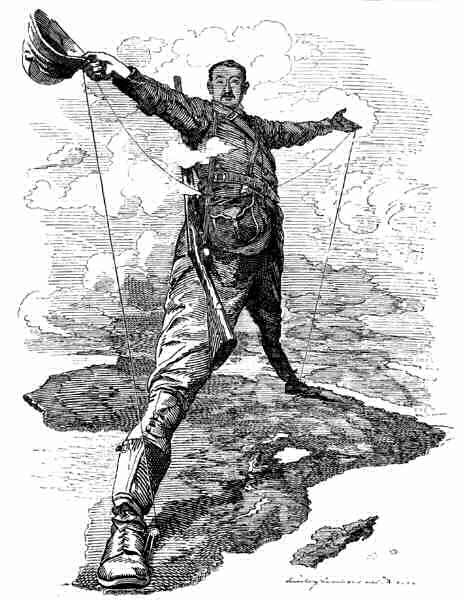 British in China
Opium War (1839) 
Britain introduced China to opium 
Chinese became addicted, so the gov’t tried to stop the trade
War broke out & the British won
Treaty of Nanjing made China…
pay for British war costs
open ports for trade with Britain
give Britain Hong Kong
Spheres of Influence
Many European countries claimed pieces of China 
Definition: 
Area in which a foreign country does not have control, but is very powerful 
Example: only that country can trade there
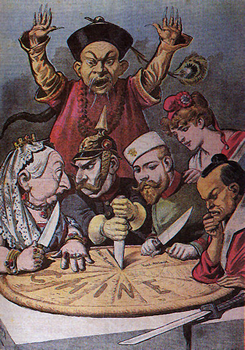 More Rebellion in China
Boxer Rebellion (1900) 
China did not want to be controlled by other countries
Fought against British & Japan
ALMOST won, but the U.S. sent in troops to defeat China
China lost even more power 
Sun Yixian 
Led a revolution to overthrow Qing dynasty
He created a republic (vote for leaders/representatives)
Effects of Imperialism on the Colonies
SHORT-TERM
LONG-TERM
Western culture spread 
Transportation, education, & medicine improved
Resistance to imperialism became nationalism 
Economies relied on a single cash crop to export
Local economies depended on industrialized countries
Resistance against Europe
Traditional countries/tribes were destroyed
Famines
Farmers exported crops instead of feeding own people
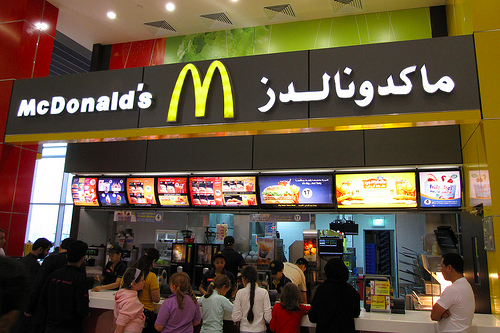 Effects of Imperialism on Europe
Discovered new crops, food, cultures
Competition for colonies led to war 
Industrial nations controlled a new, global economy